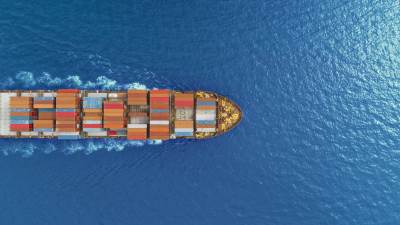 Praktek Money Laundry dari Ekspor Ilegal Wood Pelet
Marius Gunawan / IWGFF
[Speaker Notes: Volume ekspor wood pellet Indonesia tahun 2023: 1,5 juta ton.
Nilai ekspor ke Korea Selatan dan Jepang: $500 juta per tahun.
Kontribusi sektor energi terbarukan global yang terus meningkat, khususnya kebutuhan wood pellet untuk biomassa.]
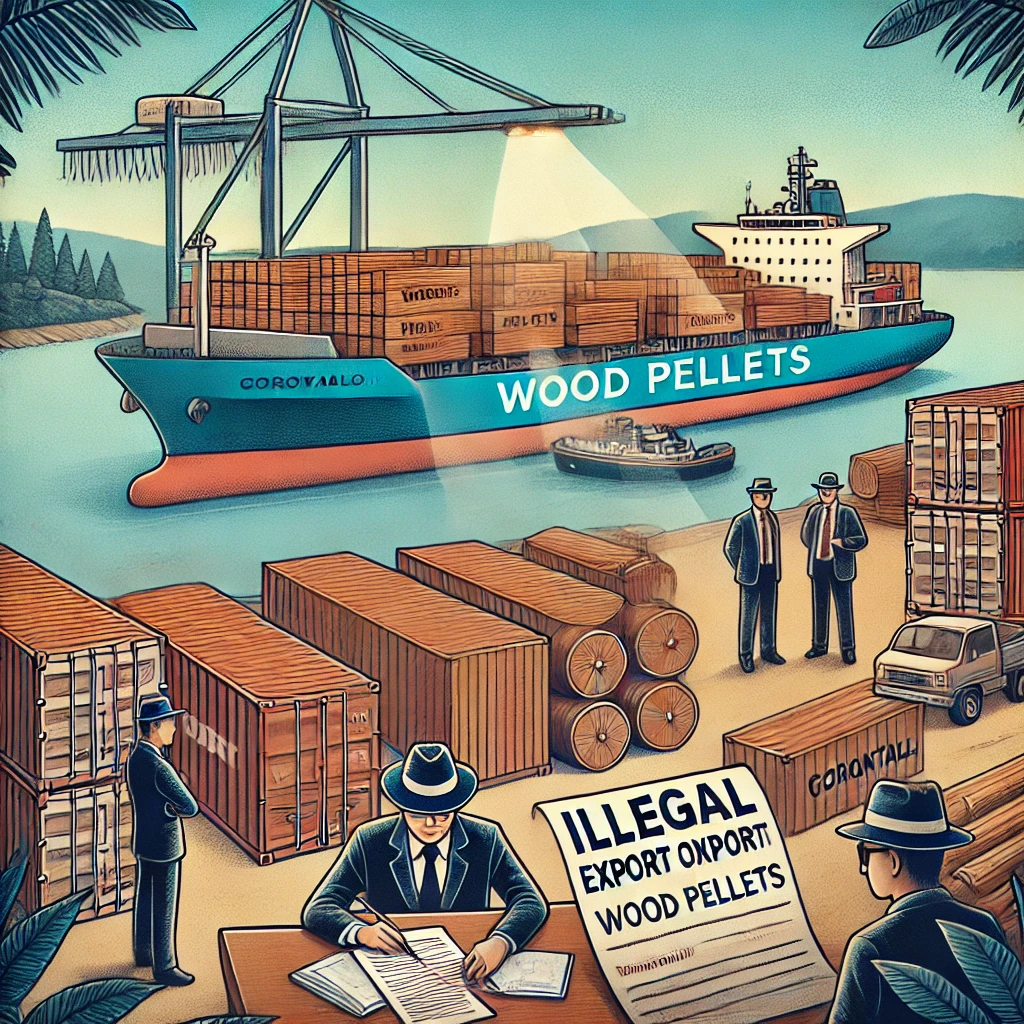 Modus Ekspor Ilegal Wood Pellet
Penggunaan Dokumen Palsu:
Sertifikat palsu digunakan untuk menunjukkan bahan baku legal.
Manipulasi nilai produk untuk menghindari pajak dan bea ekspor.
Pengiriman Melalui Jalur Tidak Resmi:
Menghindari jalur bea cukai resmi.
Gorontalo sebagai titik ekspor ke Korea Selatan dan Jepang.
[Speaker Notes: Dokumen palsu: Dalam audit BPS, ditemukan bahwa sekitar 20% dokumen ekspor kayu di tahun 2022 tidak sesuai dengan ketentuan yang berlaku.  
Pengiriman ilegal dari Gorontalo: Data dari Kementerian Lingkungan Hidup dan Kehutanan (KLHK) menunjukkan ada sekitar 50.000 ton kayu illegal yang diekspor melalui pelabuhan tidak resmi di Gorontalo dalam setahun terakhir]
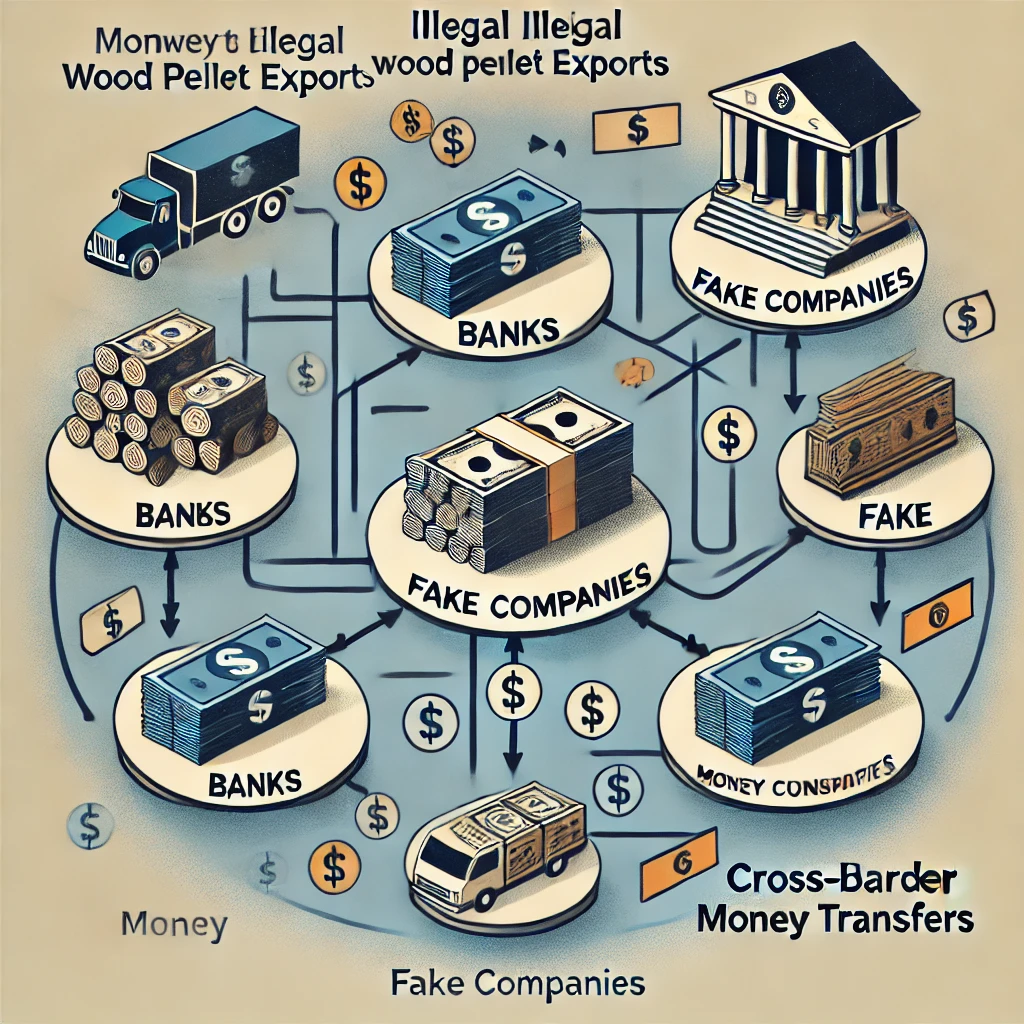 Modus Operandi Pencucian Uang
Penyamaran Sumber Dana:
Uang hasil penjualan ilegal disalurkan melalui perusahaan fiktif.
Penggunaan rekening bank lintas negara.
Penggunaan Transaksi Lintas Negara:
Uang dialihkan melalui serangkaian transaksi untuk menyamarkan sumbernya.
Investasi ke bisnis legal untuk mencuci dana.
[Speaker Notes: Perusahaan fiktif: Berdasarkan laporan Pusat Pelaporan dan Analisis Transaksi Keuangan (PPATK), 15% transaksi mencurigakan terkait kayu ilegal di tahun 2023 melibatkan perusahaan fiktif.
Transaksi lintas negara: Data dari Bank Indonesia menunjukkan adanya peningkatan transaksi remitansi mencurigakan sebesar 25% pada 2023, sebagian besar terkait ekspor hasil hutan]
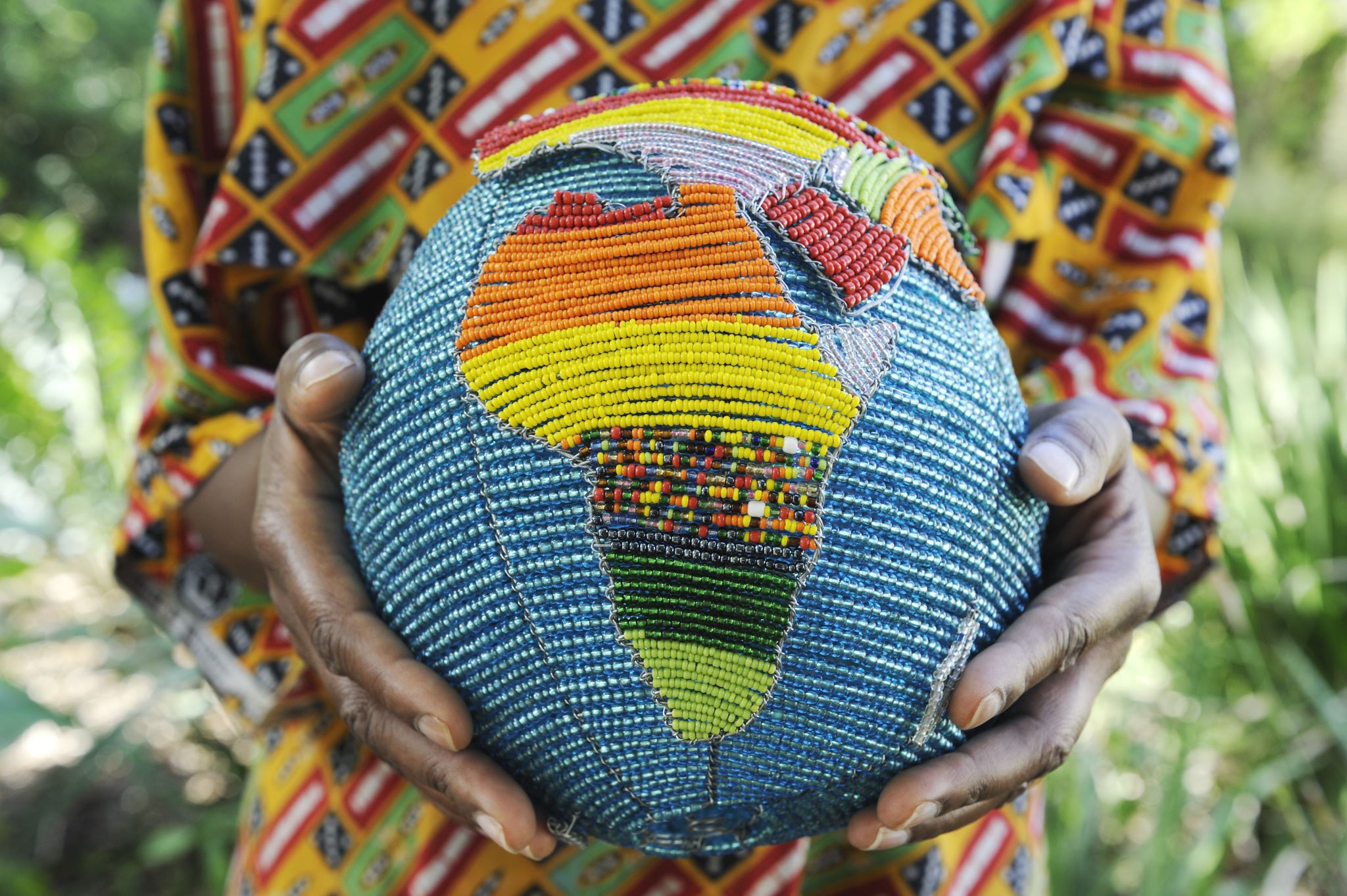 Typologi Money Laundering dalam Ekspor Ilegal Wood Pellet
Layering dengan Transaksi Fiktif:
Uang dari ekspor ilegal ditransfer ke berbagai rekening, sering kali lintas negara, untuk mempersulit pelacakan.
Penggunaan Perusahaan Fiktif:
Perusahaan yang tidak aktif secara operasional digunakan untuk mengalihkan keuntungan ilegal dan melakukan ekspor.
Investasi pada Properti atau Bisnis Legal:
Keuntungan dari ekspor ilegal dicuci dengan cara diinvestasikan pada properti atau bisnis yang sah.
[Speaker Notes: Layering: Setidaknya 10 perusahaan terdaftar di Asia Tenggara terkait dengan pencucian uang dari hasil ekspor kayu ilegal.
Investasi Properti: Sekitar 30% dana hasil pencucian uang dari ekspor kayu ilegal dialihkan ke properti dan bisnis di sektor pariwisata (data dari PPATK dan KPK).]
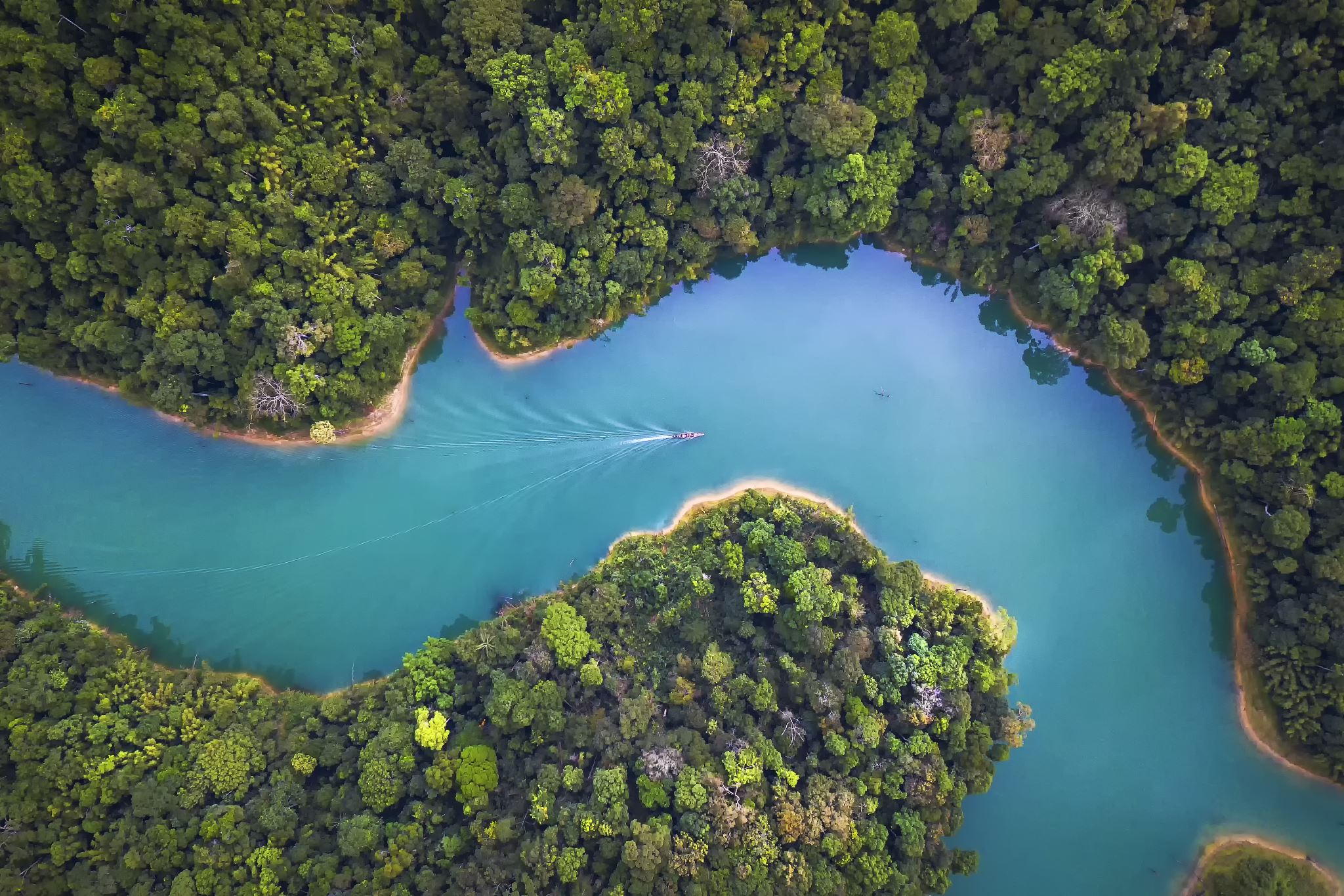 Kerugian Negara Akibat Ekspor Ilegal, Penghindaran Pajak, TPPU, Korupsi, dan Perdagangan Kayu Ilegal
1. Ekspor Ilegal dan Penghindaran Pajak
Definisi: Kegiatan ekspor tanpa izin resmi atau penghindaran bea cukai dan pajak.
Aturan: UU No. 17 Tahun 2006 tentang Kepabeanan, UU No. 10 Tahun 1995 tentang Perpajakan.
Dampak: Negara kehilangan potensi pendapatan dari pajak dan cukai ekspor.
2. TPPU (Tindak Pidana Pencucian Uang) Pajak
Modus Operandi: Mengalihkan uang hasil penghindaran pajak melalui transaksi keuangan yang disamarkan.
Aturan: UU No. 8 Tahun 2010 tentang TPPU.
Dampak: Mengaburkan sumber uang dan merusak sistem ekonomi.
3. Korupsi dalam Proses Ekspor
Definisi: Penyalahgunaan wewenang oleh pejabat publik untuk mengizinkan ekspor ilegal atau menghindari pajak.
Aturan: UU No. 31 Tahun 1999 juncto UU No. 20 Tahun 2001 tentang Pemberantasan Korupsi.
Dampak: Mengurangi pendapatan negara, menciptakan ketidakadilan ekonomi.
4. Illegal Timber Trade (Perdagangan Kayu Ilegal)
Definisi: Penebangan dan ekspor kayu tanpa izin atau melanggar aturan kehutanan.
Aturan: UU No. 41 Tahun 1999 tentang Kehutanan, serta UU No. 18 Tahun 2013 tentang Pencegahan dan Pemberantasan Perusakan Hutan.
Dampak: Degradasi hutan, kerugian negara dari pendapatan SDA.
[Speaker Notes: Ekspor Ilegal dan Penghindaran Pajak 
Aturan: UU No. 17 Tahun 2006 tentang Kepabeanan
Pasal: Pasal 102
Hukuman: Pidana penjara maksimal 10 tahun.
Denda: Maksimal Rp 5 miliar.
UU No. 10 Tahun 1995 tentang Perpajakan (diubah dengan UU No. 16 Tahun 2009)
Pasal: Pasal 39
Hukuman: Pidana penjara maksimal 6 tahun.
Denda: Dua kali hingga empat kali jumlah pajak yang terhindar.
2. TPPU (Tindak Pidana Pencucian Uang) Pajak 
Aturan: UU No. 8 Tahun 2010 tentang Tindak Pidana Pencucian Uang
Pasal: Pasal 3, 4, dan 5
Hukuman: Pidana penjara maksimal 20 tahun.
Denda: Maksimal Rp 10 miliar.
3. Korupsi dalam Proses Ekspor
Aturan: UU No. 31 Tahun 1999 juncto UU No. 20 Tahun 2001 tentang Pemberantasan Tindak Pidana Korupsi
Pasal: Pasal 2 dan 3
Hukuman: Pidana penjara minimal 4 tahun, maksimal seumur hidup.
Denda: Rp 200 juta hingga Rp 1 miliar.
4. Illegal Timber Trade (Perdagangan Kayu Ilegal)
Aturan: UU No. 18 Tahun 2013 tentang Pencegahan dan Pemberantasan Perusakan Hutan
Pasal: Pasal 12
Hukuman: Pidana penjara minimal 5 tahun, maksimal 15 tahun.
Denda: Rp 5 miliar hingga Rp 100 miliar.
UU No. 41 Tahun 1999 tentang Kehutanan
Pasal: Pasal 78
Hukuman: Pidana penjara maksimal 10 tahun.
Denda: Maksimal Rp 5 miliar.]
Bagaimana Menanggulanginya?
[Speaker Notes: Penguatan regulasi: Indonesia meluncurkan Sistem Verifikasi Legalitas Kayu (SVLK) pada tahun 2016, tetapi kepatuhan hanya mencapai 70% pada 2023.
Penggunaan sistem digital: Estimasi dari BPS menunjukkan bahwa penggunaan teknologi digital dalam pemantauan ekspor dapat meningkatkan akurasi laporan hingga 40%
Kerjasama Internasional: Indonesia telah menandatangani 3 MoU dengan Korea Selatan dan Jepang untuk pengawasan ekspor hasil hutan pada tahun 2022.
Sanksi: Berdasarkan revisi UU No. 18 tahun 2013, pelaku perdagangan kayu ilegal dapat dijatuhi denda hingga Rp 10 miliar atau hukuman penjara maksimal 15 tahun.]
Tindakan Kedepan
Terimakasih